Виктория Васильевна на протяжении 10 лет является учителем-экспериментатором ГЭП «Построение образовательного пространства на основе деятельностного подхода». С 2009 года апробирует  уроки технологии МИД.
       Романовская В.В. активно использует  информационные технологии на уроках и во внеурочной деятельности. Она одна из первых в начальной школе начала работать с интерактивной доской. 
	В настоящее время работает над созданием своего сайта  в интернете для общения с родителями.
С  2006 года по настоящее время является                                              руководителем студенческой практики педагогического колледжа  №9 «Арбат».   
Романовская В.В.  проводит открытые уроки для студентов, дает консультации,  оказывает будущим учителям методическую помощь, помогает   в овладении педагогическим мастерством.
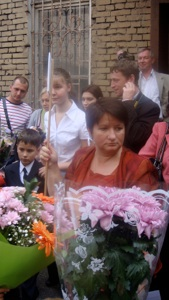 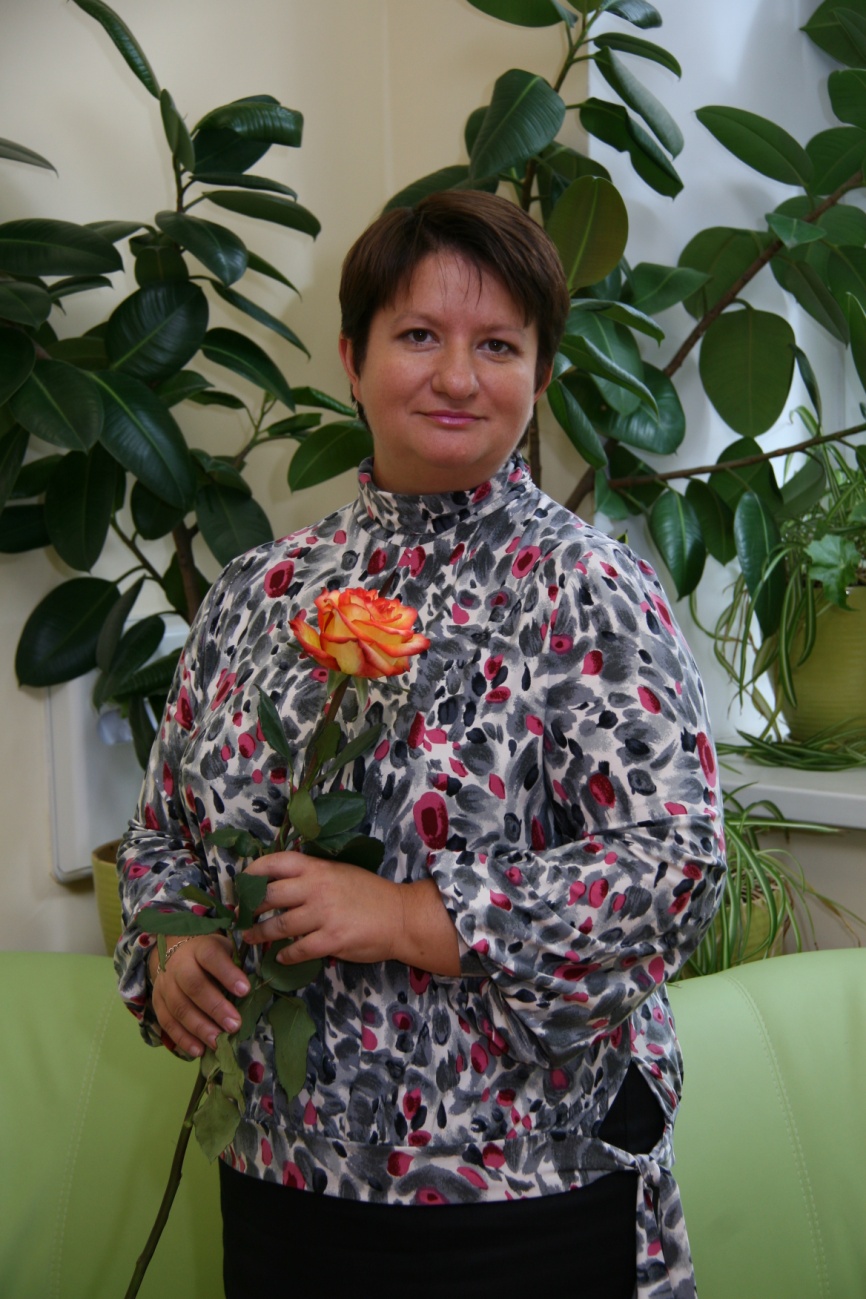 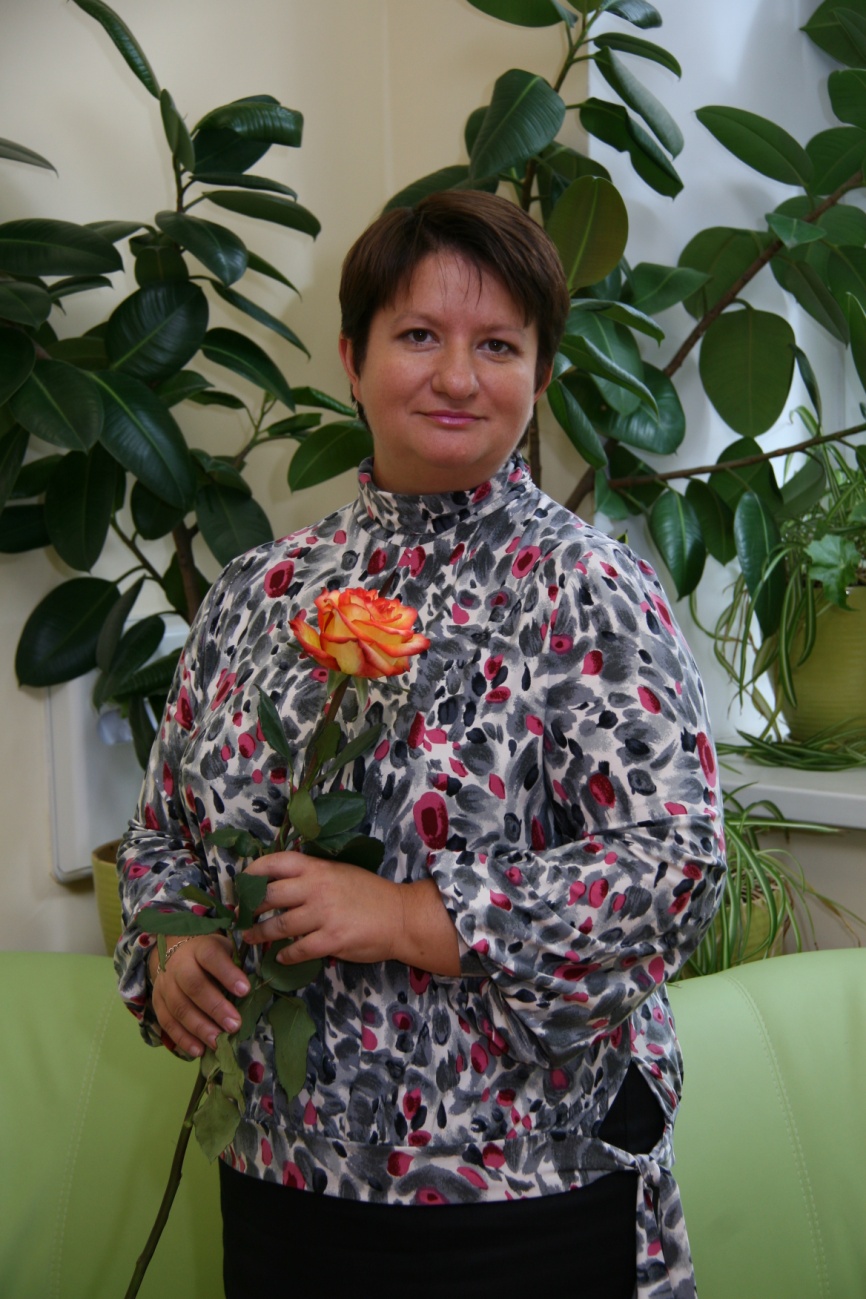 Виктория Васильевна активно участвует в  научно-методической работе школы.   Часто выступает с сообщениями,  делится опытом работы с учителями ГОУ СОШ   с углубленным изучением английского языка №1234 и  коллегами Центрального округа.
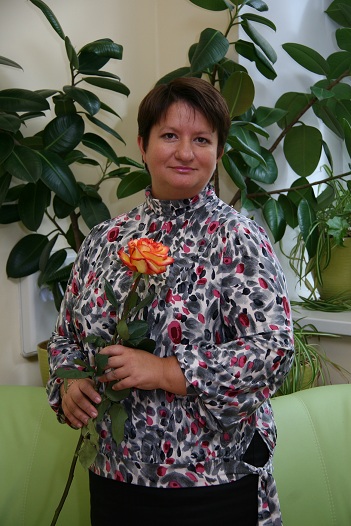 В 2009 году в сборнике ОМЦ ЦОУО опубликован сценарий занятия «Королева Лампочка»
          Романовская В.В.  регулярно проводит открытые уроки по русскому языку, математике, литературному чтению для родителей, учителей ЦАО, воспитателей ДОУ; активно участвует                в подготовке и проведении Дней открытых дверей, фестивалях педагогического мастерства.
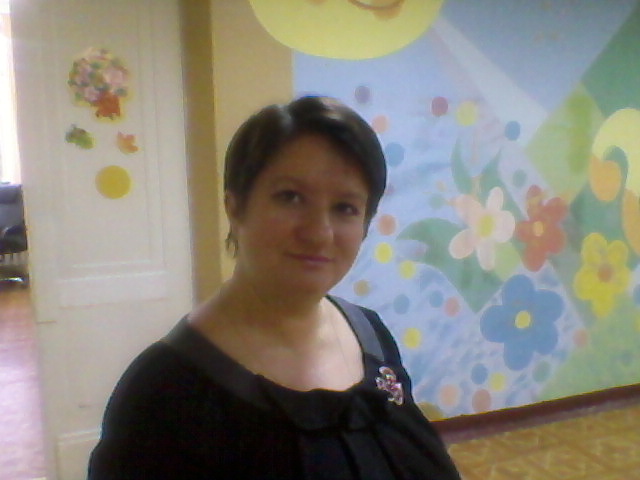 Виктория Васильевна неформально подходит  к воспитательной внеклассной работе с учащимися, делая ее яркой и запоминающейся. Учащиеся под ее руководством   регулярно принимают участие в ежегодных школьных, окружных и городских турах  разнообразных конкурсов,  олимпиад, интеллектуальных марафонов.
Ежегодно в  школе проходит  фестиваль «Театральная неделя»,  в спектаклях которой   с удовольствием играют учащиеся Виктории Васильевны. 
	Виктория Васильевна  сама пишет сценарии, ставит  спектакли,  сочиняет  песни.
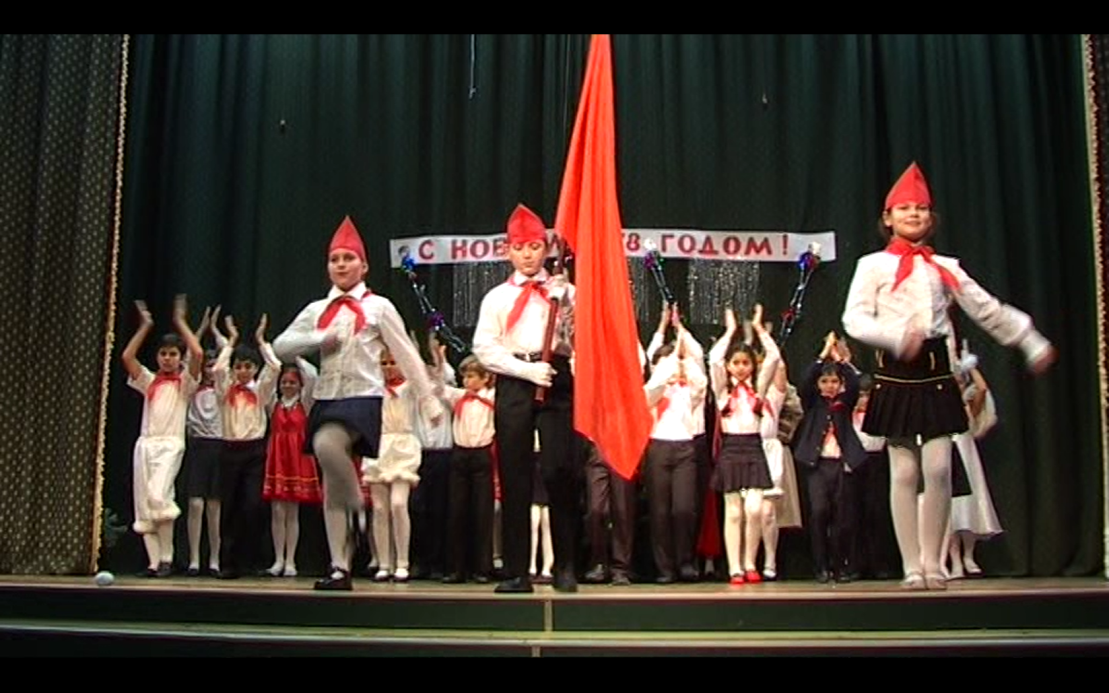 Спектакль                                         2010-2011 учебного года
«Цветик-семицветик»
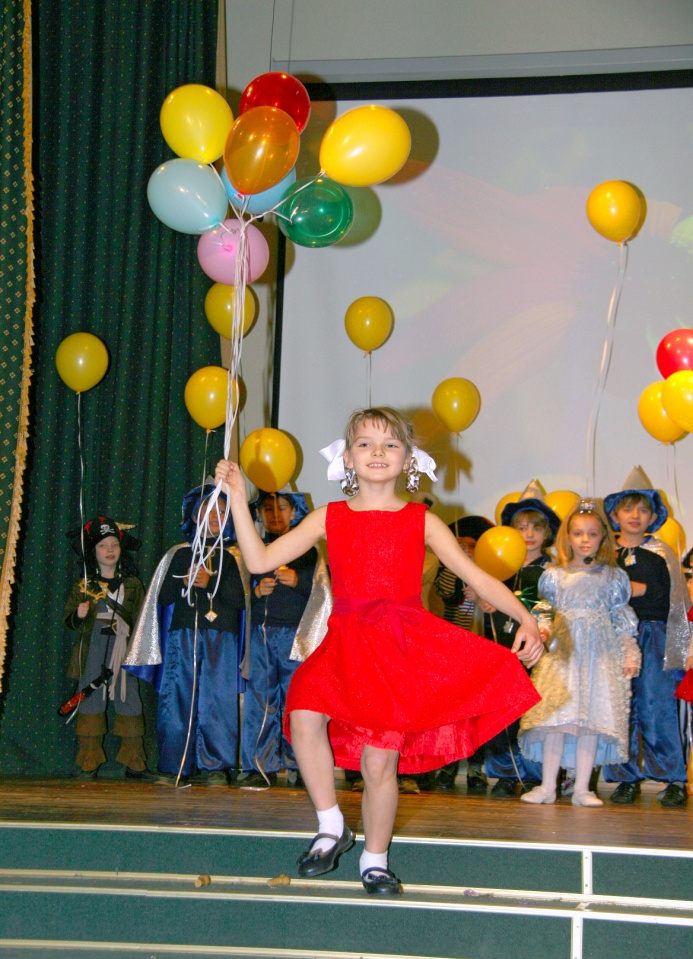 Спектакль 
2009-2010 учебного года
 «Сказка среди бела дня»
В 2011-2012 учебном году                 Виктория Васильевна   ставит спектакль, посвященный
75-летию  студии Союзмультфильм     «Кот Леопольд. Продолжение.»